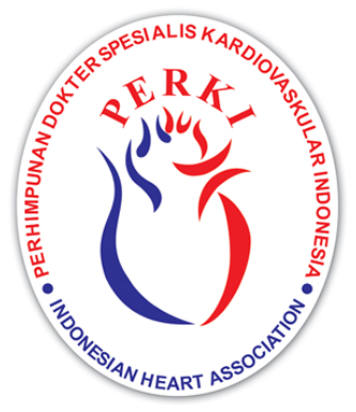 PERAN HBPM DALAM DIAGNOSIS DINI & EVALUASI HIPERTENSI
Aulia Rizki Maulana
2022
HIPERTENSI
Hipertensi masih menjadi masalah kesehatan global.
Meningkatkan angka morbiditas dan mortalitas.
Peningkatan beban biaya kesehatan termasuk di Indonesia. 
Faktor risiko terjadinya:
   1. Infark miokard
   2. Stroke
   3. Gagal ginjal
   4. PAD
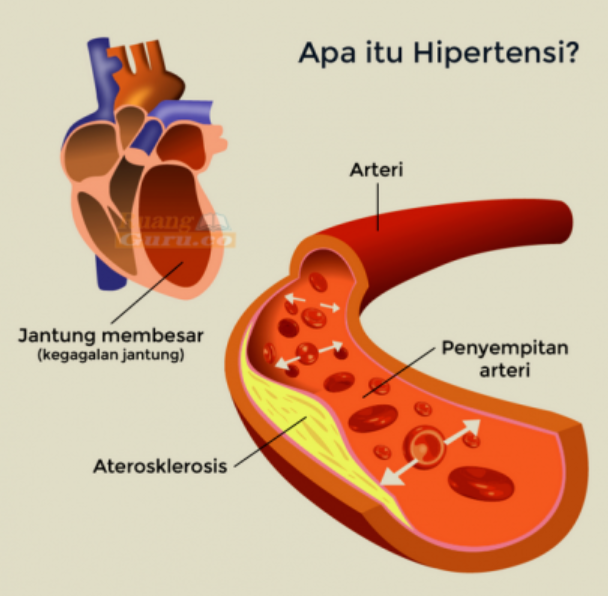 Prevalensi Hipertensi (usia ≥ 18 tahun)  34,1% di tahun 2018
DEFINISI HIPERTENSI
Diagnosis hipertensi ditegakkan 
TDS (Tekanan Darah Sistolik) ≥140 mmHg dan/atau TDD (Tekanan Darah Diastolik) ≥90 mmHg pada pengukuran tekanan darah yang dilakukan di klinik atau fasilitas layanan Kesehatan.
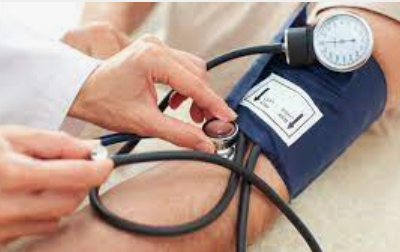 Penapisan dan Deteksi Dini Hipertensi
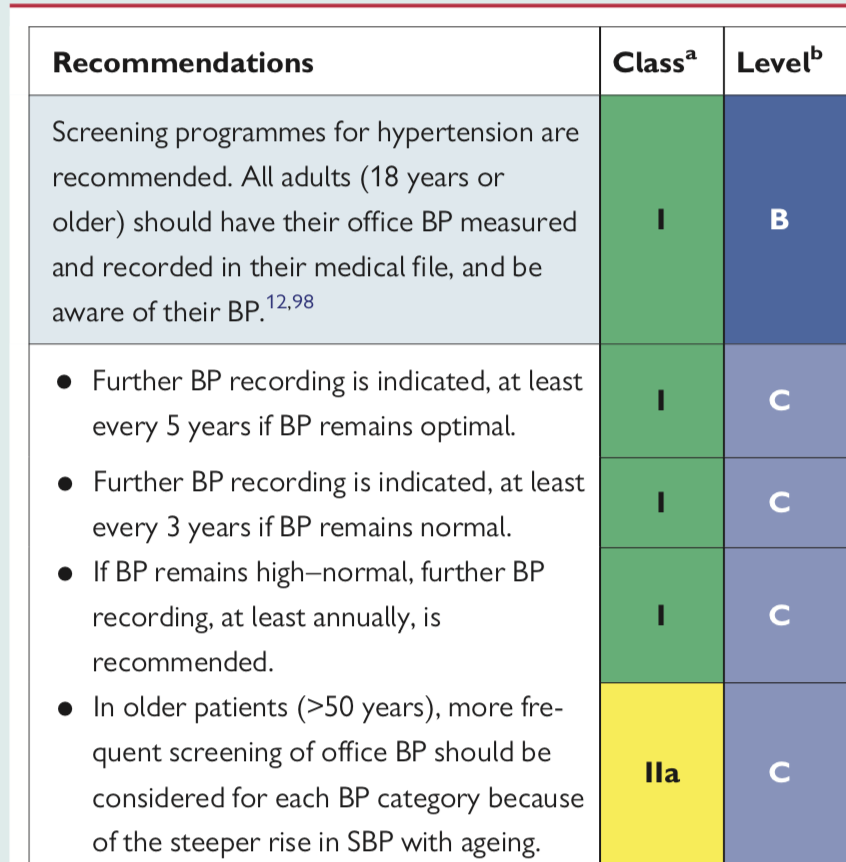 Penapisan dan deteksi hipertensi direkomendasikan untuk semua pasien berusia >18 tahun. 
Pada pasien berusia >50 tahun, frekuensi penapisan hipertensi ditingkatkan sehubungan dengan peningkatan angka prevalensi tekanan darah sistolik.
Penapisan dan Diagnosis Hipertensi
Pengukuran Tekanan Darah
Pengukuran tekanan darah :
   1. Klinik / fasilitas kesehatan
   2. Luar klinik (HBPM dan ABPM) 
Tekanan darah klinik >140/90 mmHg, tekanan darah rumah (HBPM) >135/85 mmHg dan rata-rata ABPM 24 jam >130/80 mmHg dianggap sebagai indikator hipertensi. 
Ketika ada perbedaan antara tekanan darah klinik dan tekanan darah di rumah (HBPM) atau yang diukur sendiri di rumah, diagnosis berbasis tekanan darah di rumah (HBPM) lebih direkomendasikan.
Pengukuran Tekanan Darah di Luar Klinik
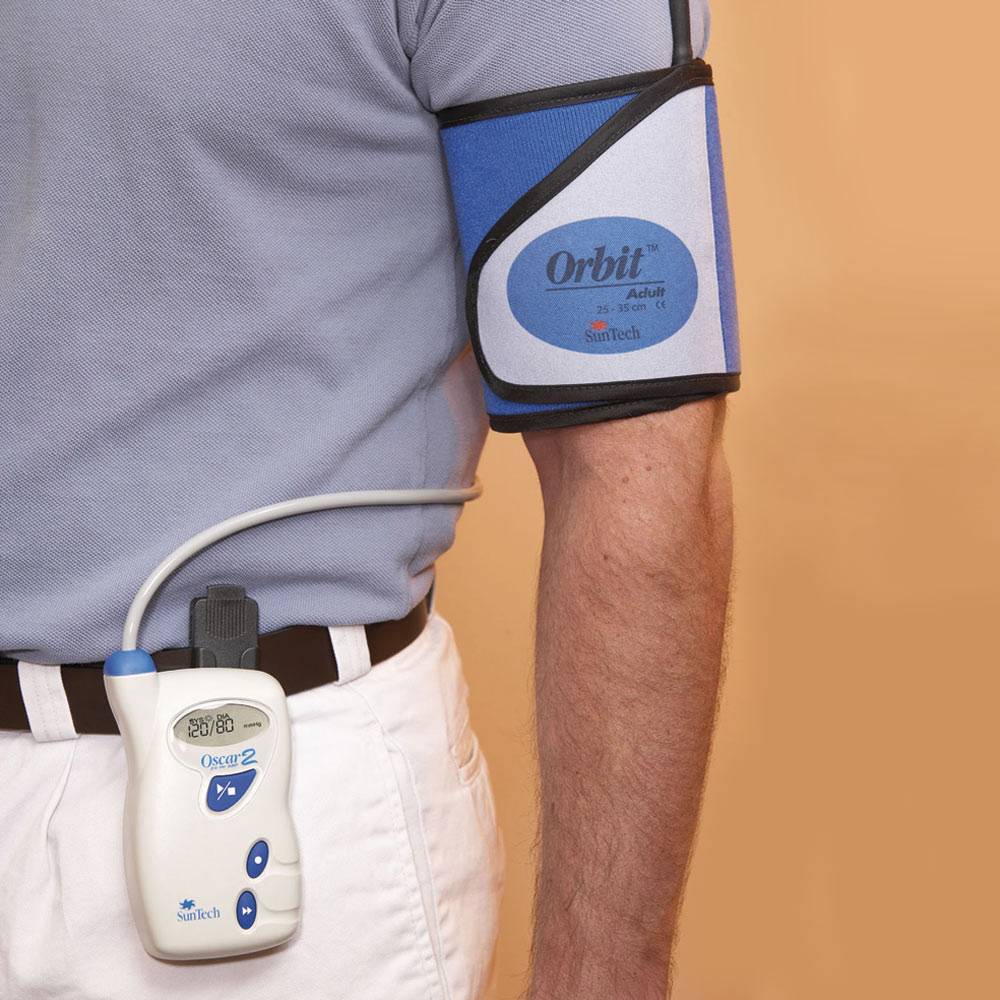 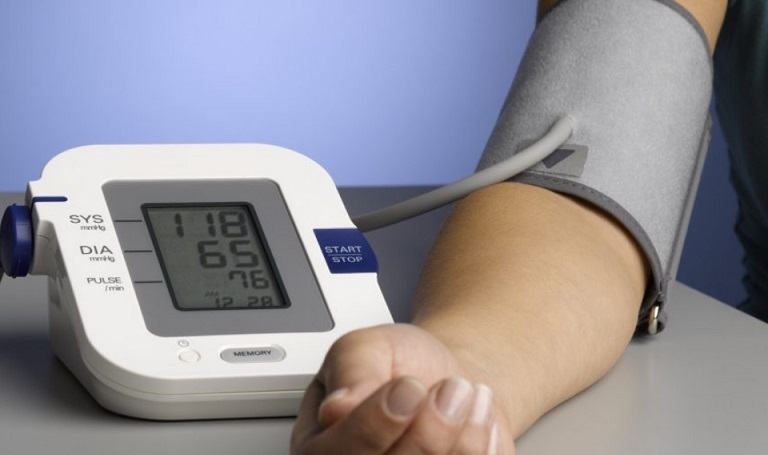 HBPM 
(Home Blood Pressure Monitoring)
ABPM 
(Ambulatory Blood Pressure Monitoring)
Batasan Tekanan Darah untuk Diagnosis Hipertensi
Kegunaan HBPM
Menegakkan diagnosis hipertensi  terutama dalam mendeteksi white-coat hypertension dan masked hypertension.
Memantau tekanan darah, termasuk variabilitas tekanan darah, pada pasien hipertensi yang mendapat pengobatan maupun tidak.
Menilai efektivitas pengobatan, penyesuaian dosis, kepatuhan pasien dan mendeteksi resistensi obat.
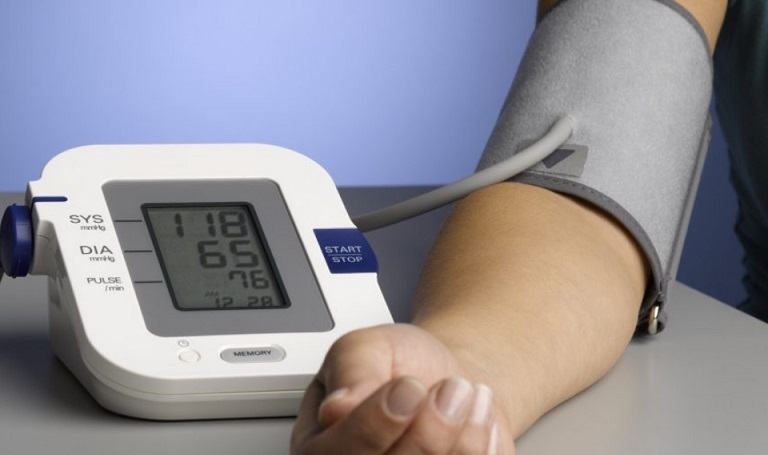 Cara pengukuran HBPM
Alat osilometer : divalidasi secara internasional   kalibrasi alat setiap 6-12 bulan
Pengukuran dilakukan pada situasi, posisi dan teknik yang benar 
Tekanan darah diperiksa pada pagi dan malam hari
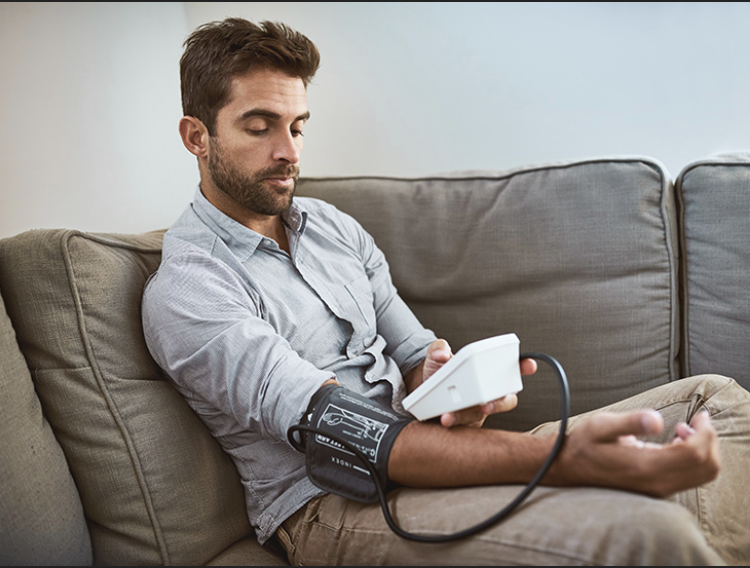 Cara pengukuran HBPM
Pagi hari : 1 jam setelah bangun tidur, pasien telah buang air kecil, belum sarapan
Malam hari : sebelum tidur
Pengukuran dilakukan minimal 2 kali setiap pemeriksaan dengan interval 1 menit
Hasil akhir merupakan rerata dari minimal 2 kali pemeriksaan dalam waktu 3 hari atau lebih (dianjurkan 7 hari) 
Pengukuran pada hari pertama diabaikan dan tidak dimasukkan dalam catatan
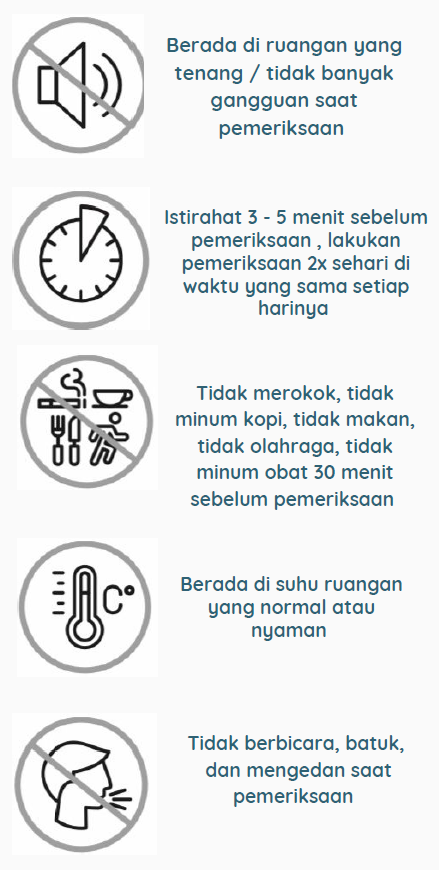 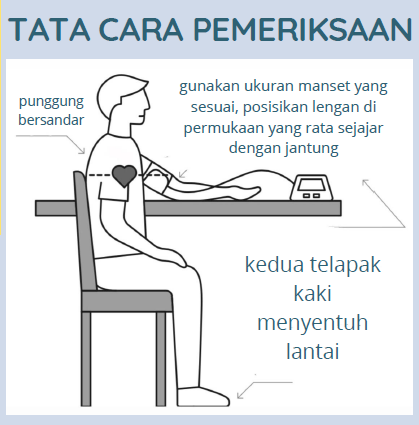 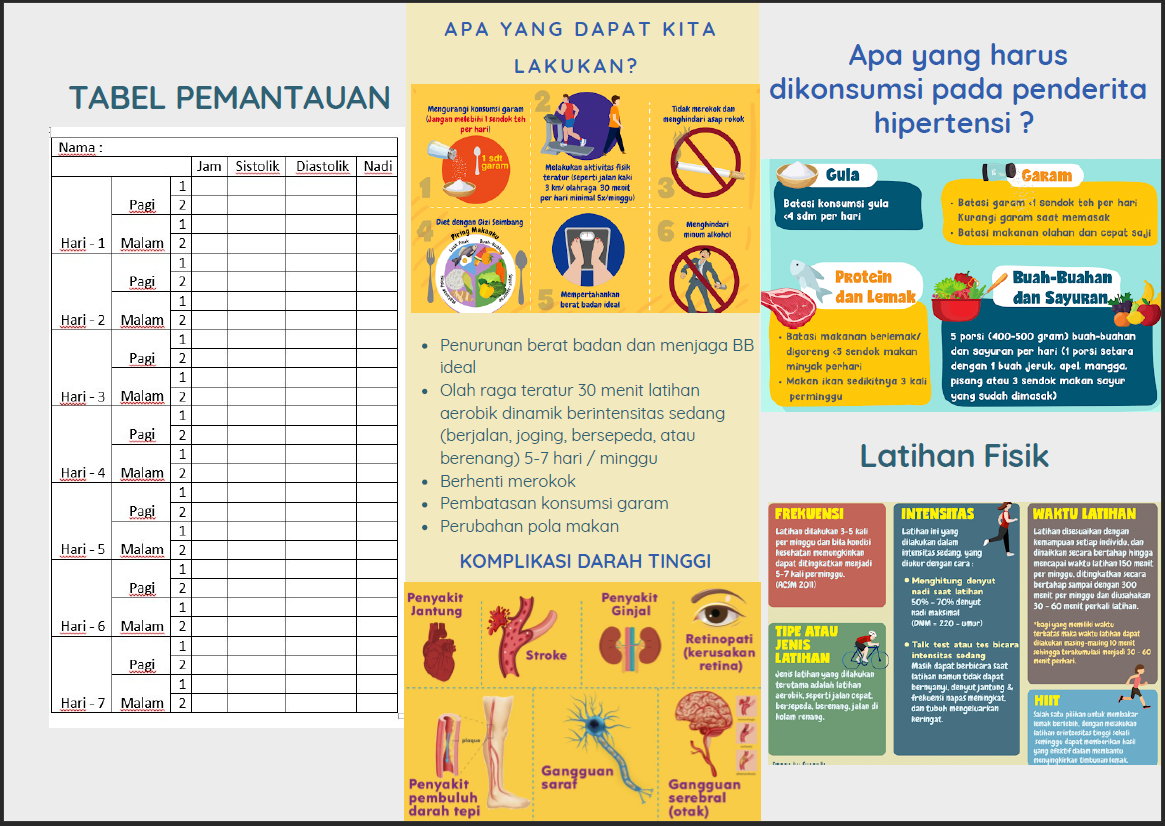 White Coat Hypertension
Peningkatan tekanan darah di klinik terkait dengan stress  fenomena white coat
White coat hypertension : Hipertensi pada setting klinik namun normal pada setting non-klinik
Mencakup sekitar 15-30% pasien dengan tekanan darah klinik ≥140/90 mmHg dan di diagnosa memiliki hipertensi
Frekuensi WCH meningkat pada usia tua
WCH vs sustained hypertension (dimana tekanan darah pada seting non-klinik juga tinggi) : TOD lebih ringan dan prognosis kardiovaskular lebih baik
White Coat Hypertension
Subjek WCH, lebih memiliki risiko kejadian kardiovaskular (vs non-hipertensi)  disarankan untuk melakukan pemantauan dengan seksama
Sebaiknya dikofirmasi oleh ABPM untuk menentukan apakah hipertensi-nya berhubungan dengan adanya efek white-coat atau tidak
Masked hypertension
Hipertensi terselubung adalah kondisi dimana tekanan darah diukur pada setting klinik normal, namun Hipertensi apabila diukur pada setting non-klinik.
Pada pasien hipertensi dalam pengobatan  Uncontrolled Masked Hypertension
Masked Hypertension
Meliputi 10-15% dari populasi umum non-hipertensi
Uncontrolled masked HT :  9-23% 
Risiko TOD pada pasien MH >> non-HT / WCH, namun hampir sama dengan pasien dengan sustained hypertension
Studi klinis MH : 
kelainan metabolik lebih sering dijumpai
TOD tetap memburuk baik dengan atau tanpa pemberian obat anti hipertensi
Risiko Tinggi Masked Hypertension
Seluruh pasien hipertensi yang mendapatkan obat anti hipertensi
Peningkatan tekanan darah (130-139/80-89 mmHg)
Perokok
Peminum alkohol berat
Individu dengan beban stress mental yang berat (pekerjaan, rumah)
Aktivitas fisik tinggi
Laju nadi tinggi
Variasi tekanan darah ortostatik abnormal (hipertensi ortostatik, hipotensi ortostatik)
Obesitas, sindroma metabolik, DM
Komplikasi akibat kegagalan organ (hipertrofi ventrikel kiri) atau kelainan kardiovaskular.
Kesimpulan
Manajemen Hipertensi dimulai dari diagnosis Hipertensi yang tepat dan akurat
Pengukuran TD dapat ditingkatkan akurasinya dengan menggunakan Home Blood Pressure Monitoring (HBPM), sehingga dapat mendeteksi adanya White-Coat Hypertension (WCH) dan Masked Hypertension (MH)
HBPM merata-ratakan hasil pengukuran secara berulang, dan tekanan darah > 135/85 mmHg menandakan adanya hipertensi.
Kesimpulan
Terdapat beberapa karakteristik pasien yang berisiko  White-Coat Hypertension ataupun Masked Hypertension 
Risiko kerusakan target organ dan kejadian kardiovaskular pada pasien dengan MH lebih tinggi secara signifikan pada individu tanpa hipertensi atau pasien dengan WCH, dan hampir sama dengan pasien dengan sustained hypertension.
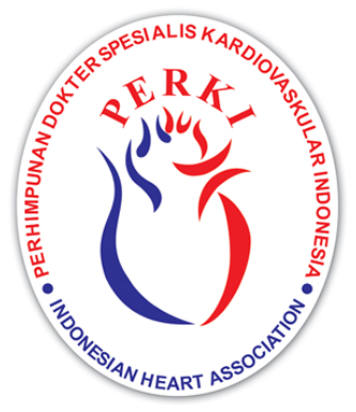 Terima Kasih
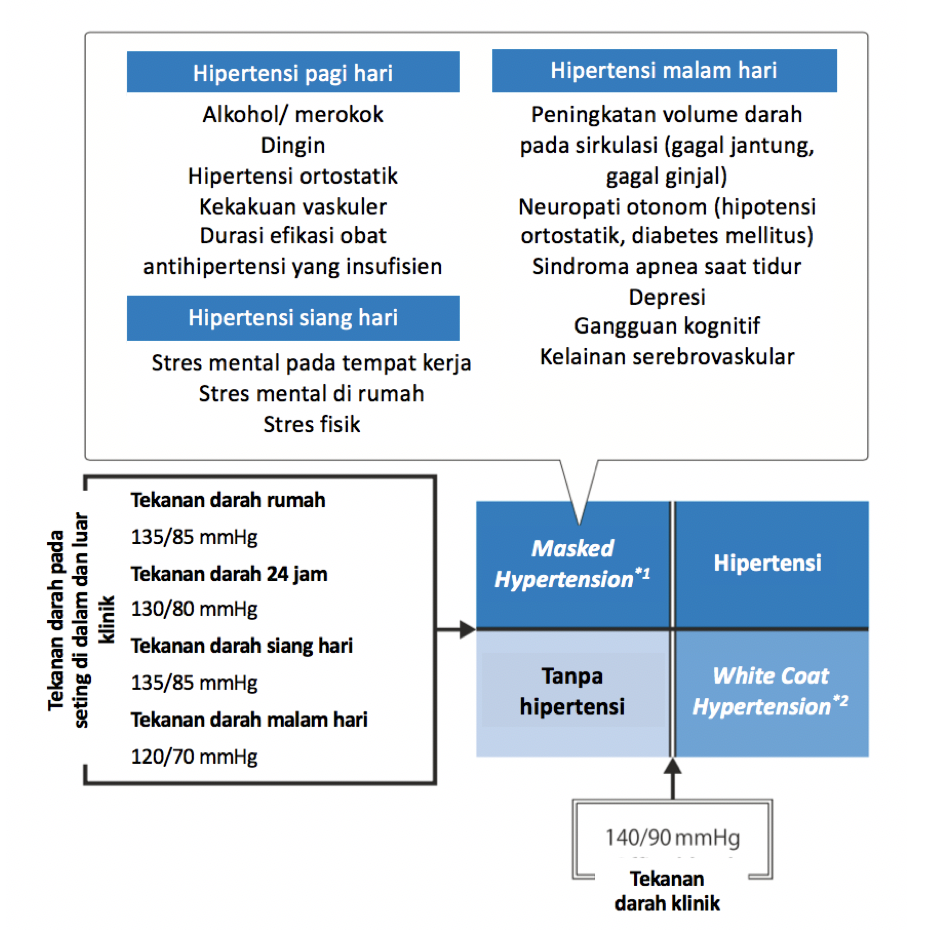 JSH 2019
Alur Panduan Inisiasi Terapi Obat Sesuai dengan Klasifikasi Hipertensi
Strategi Penatalaksanaan Hipertensi Tanpa Komplikasi
Target Tekanan Darah